Lecture 13: Intro to Graphs
CSE 373: Data Structures and Algorithms
1
Announcements
- p2 due tonight – office hours all today. Fill out the optional P2 feedback quiz (on Canvas) so we can improve this for future quarters!
- p3 released (pull from skeleton repo as usual) and website instructions are up, due next Wed 11:59pm
- exercise 3 out Friday, due next Friday
CSE 373 20 SP – champion & Chun
2
minHeap runtimes
Min Priority Queue ADT
removeMin():
remove root node
Find last node in tree and swap to top level
Percolate down to fix heap invariant
state
D
F
E
Set of comparable values
- Ordered based on “priority”
behavior
add():
Insert new node into next available spot
Percolate up to fix heap invariant
add(value) – add a new element to the collection
A
B
C
removeMin() – returns the element with the smallest priority, removes it from the collection
peekMin() – find, but do not remove the element with the smallest priority
CSE 373 SP 20 - Kasey Champion
3
Implement Heaps with an array
We map our binary-tree representation of a heap into an array implementation where you fill in the array in level-order from left to right.

The array implementation of a heap is what people actually implement, but the tree drawing is how to think of it conceptually.   Everything we’ve discussed about the tree representation still is true!
H
K
J
L
G
I
A
B
D
C
E
F
Fill array in level-order from left to right
CSE 373 19 SP - Kasey Champion
4
[Speaker Notes: Gives us fast insertions and removals
Completeness forces height to be log(n)
Gives us contiguious memory]
Implement Heaps with an array
How do we find the minimum node?


How do we find the last node?


How do we find the next open space?


How do we find a node’s left child?


How do we find a node’s right child?


How do we find a node’s parent?
H
K
J
L
G
I
A
B
D
C
E
F
Fill array in level-order from left to right
CSE 373 19 SP - Kasey Champion
5
[Speaker Notes: Gives us fast insertions and removals
Completeness forces height to be log(n)
Gives us contiguious memory]
Implement Heaps with an array
How do we find the minimum node?


How do we find the last node?


How do we find the next open space?


How do we find a node’s left child?


How do we find a node’s right child?


How do we find a node’s parent?
H
K
J
L
G
I
A
B
D
C
E
F
Fill array in level-order from left to right
CSE 373 19 SP - Kasey Champion
6
[Speaker Notes: Gives us fast insertions and removals
Completeness forces height to be log(n)
Gives us contiguious memory]
Heap Implementation Runtimes
D
F
E
add()
worst – the item added is the new minimum and has to traverse all the way to the top of the tree
in-practice – most nodes are near the bottom of the tree, so in practice new values rarely travel further than a level or two 

removeMin()
worst – the item pulled from the bottom of the tree is large and has to percolate all the way back down
in-practice – because we pull an item from the bottom level to replace the top node, that is probably where it belongs and has to percolate all the way back down
A
B
C
We’ve matched the asymptotic worst-case behavior of AVL trees, but we’re actually doing better!
- The constant factors for array accesses are better.
- The tree can be a constant factor shorter because of stricter height invariants.
- In-practice case for add is really good.
- A heap is MUCH simpler to implement.
CSE 373 SP 18 - Kasey Champion
7
Are heaps always better? AVL vs Heaps
- The really amazing things about heaps over AVL implementations are the constant factors (e.g. 1.2n instead of 2n) and the sweet sweet Theta(1) in-practice `add` time.

- The really amazing things about AVL implementations over heaps is that AVL trees are absolutely sorted, and they guarantee worst-case be able to find (contains/get) in Theta(log(n)) time.

If heaps have to implement methods like contains/get/ (more generally: finding a particular value inside the data structure) – it pretty much just has to loop through the array and incur a worst-case Theta(n) runtime. 
Heaps are stuck at Theta(n) runtime and we can’t do anything more clever…. aha, just kidding.. unless…?
More Operations
Min Priority Queue ADT
state
Set of comparable values
- Ordered based on “priority”
behavior
add(value) – add a new element to the collection
removeMin() – returns the element with the smallest priority, removes it from the collection
peekMin() – find, but do not remove the element with the smallest priority
Even More Operations
CSE 332 - SU 18 Robbie Weber
10
BuildHeap Running Time
CSE 332 - SU 18 Robbie Weber
11
BuildHeap Running Time (again)
CSE 332 - SU 18 Robbie Weber
12
Can We Do Better?
CSE 332 - SU 18 Robbie Weber
13
Is It Really Faster?
CSE 373 SP 18 - Kasey Champion
14
Closed form Floyd’s buildHeap
Summation!
find a pattern -> powers of 2
? = upper limit should give last term
We don’t have a summation for this! Let’s make it look more like a summation we do know.
Infinite geometric series
Floyd’s buildHeap runs in O(n) time!
CSE 373 SP 18 - Kasey Champion
15
Floyd’s buildHeap algorithm
Build a tree with the values:
12, 5, 11, 3, 10, 2, 9, 4, 8, 15, 7, 6
Add all values to back of array
percolateDown(parent) starting at last index
4
7
15
6
9
8
12
5
3
11
10
2
15
12
5
11
3
10
2
9
4
8
7
6
CSE 373 SP 18 - Kasey Champion
16
Floyd’s buildHeap algorithm
Build a tree with the values:
12, 5, 11, 3, 10, 2, 9, 4, 8, 15, 7, 6
Add all values to back of array
percolateDown(parent) starting at last index
percolateDown level 4
percolateDown level 3
4
7
15
6
9
8
7
12
5
3
11
10
2
10
12
5
11
3
10
2
9
4
8
7
6
15
CSE 373 SP 18 - Kasey Champion
17
Floyd’s buildHeap algorithm
Build a tree with the values:
12, 5, 11, 3, 10, 2, 9, 4, 8, 15, 7, 6
Add all values to back of array
percolateDown(parent) starting at last index
percolateDown level 4
percolateDown level 3
percolateDown level 2
3
2
4
7
15
6
9
8
6
7
5
11
12
5
3
11
10
2
keep percolating down
 like normal here and swap 5 and 4
11
10
12
5
3
9
4
8
6
11
7
15
2
10
CSE 373 SP 18 - Kasey Champion
18
Floyd’s buildHeap algorithm
Build a tree with the values:
12, 5, 11, 3, 10, 2, 9, 4, 8, 15, 7, 6
2
Add all values to back of array
percolateDown(parent) starting at last index
percolateDown level 4
percolateDown level 3
percolateDown level 2
percolateDown level 1
3
2
12
5
7
15
6
9
8
7
4
6
12
5
3
11
10
2
10
11
12
3
9
5
8
15
4
2
11
6
10
7
CSE 373 SP 18 - Kasey Champion
19
Floyd’s buildHeap algorithm
Build a tree with the values:
12, 5, 11, 3, 10, 2, 9, 4, 8, 15, 7, 6
2
Add all values to back of array
percolateDown(parent) starting at last index
percolateDown level 4
percolateDown level 3
percolateDown level 2
percolateDown level 1
3
2
6
5
7
15
6
9
8
7
4
6
11
12
5
3
11
10
2
10
11
12
3
11
9
5
8
6
2
15
4
12
10
7
CSE 373 SP 18 - Kasey Champion
20
Relevant hint for project 3:
- When coming up with data structures, we can actually combine them with existing tools to improve our algorithms and runtimes.  We can improve the worst-case runtime of get/contains to be a lot better than Theta(n) time depending on how we have our heap utilize an extra data-structure. 
- For project 3, you should use an additional data structure to improve the runtime for changePriority(). It does not affect the correctness of your PQ at all (i.e. you can implement it correctly without the additional data structure). Please use a built-in Java collection instead of implementing your own (although you could in-theory).
For project 3, feel free to try the following development strategy for the changePriority method
implement changePriority without regards to efficiency (without the extra data structure) at first
then, analyze your code’s runtime and figure out which parts are inefficient
reflect on the data structures we’ve learned and see how any of them could be useful in improving the slow parts in your code
Review: Sets
map: Holds a set of distinct keys and a collection of values, where each key is associated with one value.
a.k.a. "dictionary"
Dictionary ADT
state
Set of items & keys
Count of items
behavior
true
set.contains("the")
put(key, item) add item to collection indexed with key
get(key) return item associated with key
containsKey(key) return if key already in use
remove(key) remove item and associated key
size() return count of items
supported operations:
put(key, value): Adds a given item into collection with associated key, 
if the map previously had a mapping for the given key, old value is replaced.  
get(key): Retrieves the value mapped to the key
containsKey(key): returns true if key is already associated with value in map, false otherwise
remove(key): Removes the given key and its mapped value
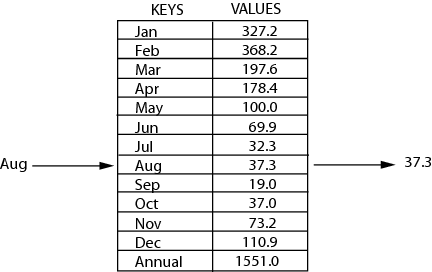 CSE 373 19 Su - Robbie Weber
Questions
CSE 373 20 SP – champion & Chun
23
Introduction to Graphs
CSE 373 SP 18 - Kasey Champion
24
A
B
C
Inter-data Relationships
Arrays
Categorically associated
Sometimes ordered
Typically independent
Elements only store pure data, no connection info
Trees
Directional Relationships
Ordered for easy access
Limited connections
Elements store data and connection info
Graphs
Multiple relationship connections
Relationships dictate structure
Connection freedom!
Both elements and connections can store data
B
C
A
CSE 373 SP 18 - Kasey Champion
25
Graphs
Everything is graphs.
Most things we’ve studied this quarter can be represented by graphs.
BSTs are graphs
Linked lists? Graphs.
Heaps? Also can be represented as graphs.
Those trees we drew in the tree method? Graphs. 
But it’s not just data structures that we’ve discussed…
Google Maps database? Graph.
Facebook? They have a “graph search” team. Because it’s a graph
Gitlab’s history of a repository? Graph.
Those pictures of prerequisites in your program? Graphs.
Family tree? That’s a graph
Graph: Formal Definition
A graph is defined by a pair of sets G = (V, E) where…
V is a set of vertices
A vertex or “node” is a data entity



E is a set of edges 
An edge is a connection between two vertices
V = { A, B, C, D, E, F, G, H }
E = { (A, B), (A, C), (A, D), (A, H), 
        (C, B), (B, D), (D, E), (D, F),
        (F, G), (G, H)}
A
B
C
D
E
F
G
H
CSE 373 SP 18 - Kasey Champion
27
Applications
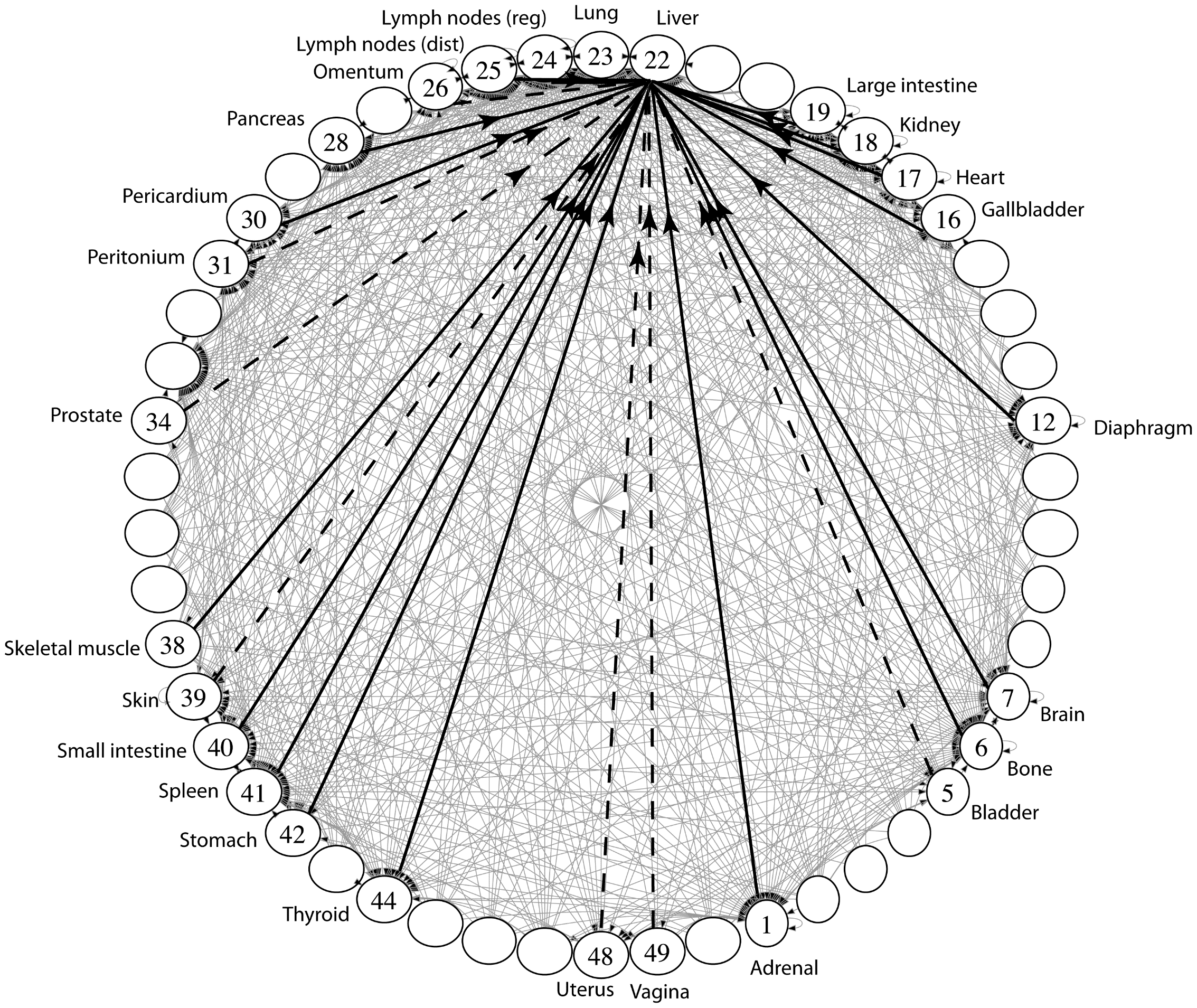 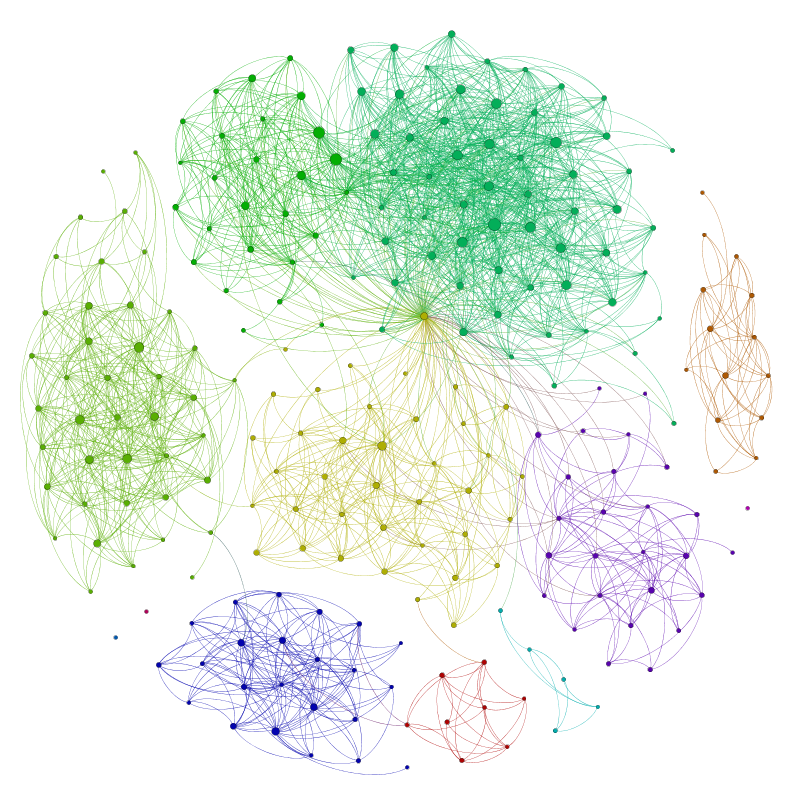 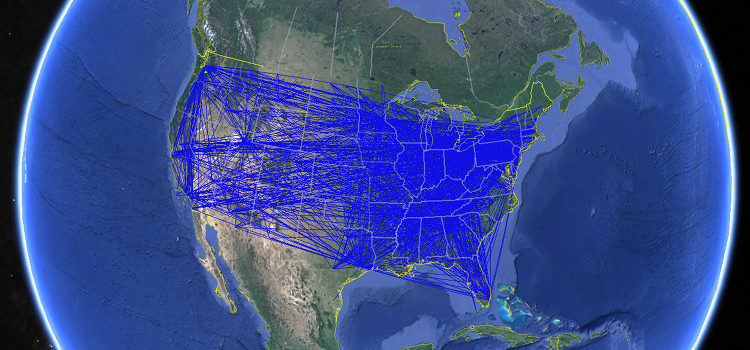 Physical Maps
Airline maps
Vertices are airports, edges are flight paths
Traffic
Vertices are addresses, edges are streets
Relationships
Social media graphs
Vertices are accounts, edges are follower relationships
Code bases
Vertices are classes, edges are usage
Influence
Biology
Vertices are cancer cell destinations, edges are migration paths 
Related topics
Web Page Ranking
Vertices are web pages, edges are hyperlinks
Wikipedia
Vertices are articles, edges are links

SO MANY MORREEEE
www.allthingsgraphed.com
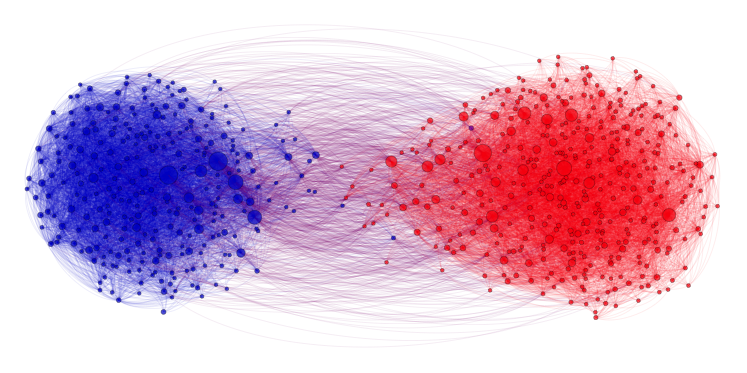 CSE 373 SP 18 - Kasey Champion
28
Graph Vocabulary
Undirected Graph:
Graph Direction
Undirected graph – edges have no direction and are two-way


Directed graphs – edges have direction and are thus one-way



Degree of a Vertex
Degree – the number of edges connected to that vertex
  Karen : 1, Jim : 1, Pam : 1
In-degree – the number of directed edges that point to a vertex
  Gunther : 0, Rachel : 2, Ross : 1
Out-degree – the number of directed edges that start at a vertex
  Gunther : 1, Rachel : 1, Ross : 1
V = { Karen, Jim, Pam }
E = { (Jim, Pam), (Jim, Karen) } inferred (Karen, Jim) and (Pam, Jim)
Directed Graph:
V = { Gunther, Rachel, Ross }
E = { (Gunther, Rachel), (Rachel, Ross), (Ross, Rachel) }
Pam
Jim
Ross
Gunther
Karen
Rachel
CSE 373 SP 20 - Kasey Champion
29
Connected Graphs
Connected Component – a subgraph in which any two vertices are connected via some path, but is connected to no additional vertices in the supergraph
There exists some way to get from each vertex within the connected component to every other vertex in the connected component
A vertex with no edges is itself a connected component
Connected graph – a graph where every vertex is connected to every other vertex via some path. It is not required for every vertex to have an edge to every other vertex
There exists some way to get from each vertex to every other vertex
Robb
Dany
Viserys
Jon
Sansa
Rickon
Arya
Bran
CSE 373 SP 18 - Kasey Champion
30
Graph Vocabulary
Self loop – an edge that starts and ends at the same vertex


Parallel edges – two edges with the same start and end vertices


Simple graph – a graph with no self-loops and no parallel edges
Andy
Michael
Ron
Kanye
Chris
Ben
Leslie
CSE 373 SP 18 - Kasey Champion
31
Graph Terms
Walk – A sequence of adjacent vertices. Each connected to next by an edge.


Path – A walk that doesn’t repeat a vertex. A,B,C,D is a path. A,B,A is not.
(Directed) Walk–must follow the direction of the edges


Cycle – path with an extra edge from last vertex back to first.
Length – The number of edges in a walk/path/cycle. (A,B,C,D) has length 3.
A,B,C,D is a walk.
So is A,B,A
A,B,C,D,B is a directed walk.
A,B,A is not.
West
lake
Cap 
Hill
Univ
St
Work
Cry
Sleep
Eat
UW
CSE 373 Su 19 – Robbie Webber
[Speaker Notes: Terminology here varies by source. This is what the textbook uses – some people use walk instead of path’ and reserve path for what we called a simple path.]
Implementing a Graph
Implement with nodes…
Implementation gets super messy
What if you wanted a vertex without an edge?

How can we implement without requiring edges to access nodes?

Implement using some of our existing data structures!
CSE 373 SP 18 - Kasey Champion
33
Making Graphs
If your problem has data and relationships, you might want to represent it as a graph
How do you choose a representation?

Usually:
Think about what your “fundamental” objects are
Those become your vertices.
Then think about how they’re related
Those become your edges.
CSE 373 Su 19 – Robbie Webber
Some examples
Poll Everywhere!
Pollev.com/cse373activity
For each of the following think about what you should choose for vertices and edges.
The internet 

Family tree

Input data for the “6 degrees of Kevin Bacon” game

Course Prerequisites
CSE 373 Su 19 – Robbie Webber
Some examples
For each of the following think about what you should choose for vertices and edges.
The internet 
Vertices: webpages. Edges from a to b if a has a hyperlink to b. 
Family tree
Vertices: people. Edges: from parent to child, maybe for marriages too?
Input data for the “6 Degrees of Kevin Bacon” game
Vertices: actors. Edges: if two people appeared in the same movie
Or: Vertices for actors and movies, edge from actors to movies they appeared in.
Course Prerequisites
Vertices: courses. Edge: from a to b if a is a prereq for b.
CSE 373 Su 19 – Robbie Webber
Adjacency Matrix
In an adjacency matrix a[u][v] is 1 if there is an edge (u,v), and 0 otherwise.
Worst-case Time Complexity (|V| = n, |E| = m):
Add Edge: 
Remove Edge: 
Check edge exists from (u,v): 
Get outneighbors of u: 
Get inneighbors of u:

Space Complexity:
4
1
0
2
6
5
3
CSE 373 Su 19 – Robbie Webber
[Speaker Notes: It is usual to write |V| = n and |E| = m, though sometimes we’ll abuse notation and just use V and E.]
Adjacency List
Linked Lists
A
B
C
D
A
C
B
B
A
B
C
D
D
CSE 373 SP 20 - Kasey Champion
38
Adjacency List
Hash Tables
A
B
C
D
C
D
A
B
B
A
B
C
D
CSE 373 SP 20 - Kasey Champion
39
Tradeoffs